Šablony pro MŠ a ZŠ
Programové období 2021 – 2027 
Ministerstvo školství, mládeže a tělovýchovy
Program
Základní informace k výzvě
Principy zjednodušeného vykazování
Šablony
Indikátory
Hodnoticí proces
ISKP21+
Pravidla pro žadatele a příjemce zjednodušených projektů
Základní informace k výzvám
Výzva pro MŠ a ZŠ I                                    
č. 02_22_002

https://opjak.cz/vyzvy/
Časové nastavení výzvy pro MŠ a ZŠ I
Datum vyhlášení výzvy: 25. května 2022
Datum ukončení příjmu žádostí: 28. 4. 2023 ve 14 hodin
Délka projektů: 24 – 36 měsíců
Sledovaná období: 3 (9/9/6-18)
Nejzazší datum pro ukončení projektu: 31. 12. 2025 (31. 12. 2024)

Návaznost na výzvy v OP VVV: 
nesmí být souběh projektů: 80/81
může být souběh projektů, ale ne aktivit: výzva 75
[Speaker Notes: Poradny musí u zapojených škol ohlídat, že nedochází k souběhu realizace personálních pozic Školního psychologa a Školního speciálního pedagoga z projektu Šablony III s tímto novým projektem. Datum zahájení realizace projektu poradny nebude u všech zapojených škol také dnem, od kterého budou od poradny čerpat personální podporu. Poradna do Kalkulačky šablon zohlední u každé školy maximální počet měsíců čerpání personální podpory s ohledem na projekt Šablony III.]
začátek realizace projektu MŠ a ZŠ
Začátek realizace:
až 3 měsíce před dnem podání žádosti o podporu, nejdříve však 1. 5. 2022
vždy 1. den v měsíci

Nejzazší datum začátku realizace projektu:  1. 1. 2024 (2letý projekt)
                                                                              1. 1. 2023 (3letý projekt)

Nejzazší datum pro ukončení projektu: 31. 12. 2025
Nejzazší datum pro ukončení realizace šablon ŠSP a ŠP: 31. 12. 2024
[Speaker Notes: Základní školy s počtem žáků 180 a více, realizující šablony Školní psycholog a Školní speciální pedagog, musí ukončit realizaci těchto dvou aktivit nejpozději k 31. 12. 2024. Ostatní navolené aktivity mohou realizovat až do konce roku 2025.]
Dokumentace
https://opjak.cz/dokumenty/

Výzva
Příloha č. 1 Hodnoticí kritéria
Příloha č. 2 Přehled šablon a jejich věcný výklad
Přílohy k žádosti o podporu = příloha č. 6 PpŽP ZP

Pravidla pro žadatele a příjemce zjednodušených projektů
Pravidla pro zadávání a kontrolu veřejných zakázek
Právní akt + příloha Základní parametry projektu
[Speaker Notes: od 9/2022: možnost odběru e-mailového newsletteru

Právní akt a ZPP: účel dotace – jako realizace aktivit ve zvolených specifických cílech – v každém specifickém cíli realizovat min. 1 šablonu
SC 2.2 Vzdělávání pracovníků ve vzdělávání, Spolupráce pracovníků ve vzdělávání
SC 2.3 všechny ostatní šablony]
Principy zjednodušených projektů (šablon)
Projekt se skládá z předem definovaných šablon (šablona = aktivita)
Šablona má předem definovaný výstup
Šablona má svou hodnotu/cenu
Schválený výstup = způsobilé výdaje (náklady na šablonu)
Není předkládáno a kontrolováno účetnictví – jednotlivé účetní položky se nemusí přiřazovat k projektu a nedokládají se daňové a účetní doklady
Způsob využití finančních prostředků – v kompetenci příjemce dotace
Žádost o podporu a zprávy o realizaci mají zjednodušenou formu
[Speaker Notes: Pokud není realizována šablona = není doložen výstup = vratka finanční částky uvedené v šabloně.
Pokud není schválen výstup ze strany ŘO v ZoR = snížení počtu vykázaných šablon a možnost náhrady v další ZoR.
Pokud není schválen výstup ze strany ŘO v ZZoR = vratka finanční částky uvedené v šabloně.]
Oprávnění žadatelé výzvy MŠ a ZŠ I
= školy/školská zařízení v Rejstříku škol a školských zařízení
(ve školním roce, kdy podává žádost - min. 1 dítě/žák/účastník)
Mateřské školy
Základní školy
Školní družiny, Školní kluby
Střediska volného času
Základní umělecké školy
Poradny
[Speaker Notes: Včetně PO MŠMT
Ne: OSS/PO OSS]
Model Institucionalizace podpůrných pozic
= model MŠMT k financování podpůrných pedagogický pozic na ZŠ
školní speciální pedagog (ŠSP)
školní psycholog (ŠP)

Fáze 1
Pilotní ověření modelu pro ZŠ z finančních prostředků ESIF (do 31. 12. 2024)
Fáze 2
Financování ze státního rozpočtu od 1. 1. 2025
Rozšíření modelu do dalších subjektů
[Speaker Notes: Model je pilotován pouze na základních školách.]
Pilotovaný model
výše max. úvazku za měsíc práce ŠSP a ŠP dle počtu žáků v ZŠ
navýšení měs. úvazku ŠSP ve školách od 400 žáků začleňující žáky s SVP
[1
Pilotovaný model
Základní školy s 20 - 179 žáky
pozice Školní speciální pedagog a Školní psycholog jsou poskytovány formou sdílené pozice ze strany poradny
poradny jsou oprávněnými žadateli, pro které jsou určeny pouze šablony ŠSP a ŠP
poradny a školy spolupracují v rámci 1 kraje (školy nejsou partnery projektu) -smlouva o spolupráci 

Základní školy se 180 žáky a více
volí šablony Školní speciální pedagog a Školní psycholog do projektu
[Speaker Notes: Do pilotáže nejsou zahrnuty:
Základní školy do 19 žáků
Základní školy dle §16, odst. 9 školského zákona
Základní školy při zdravotnických zařízeních]
Finanční rámec projektu šablony I pro MŠ a ZŠ
Maximální výše dotace ZŠ s 1-179 žáků a všechny MŠ = 300.000 Kč pro subjekt
+ 3.000 Kč pro dítě/žáka
+ pro ŠD, ŠK v rámci MŠ/ZŠ: 2.500 Kč pro účastníka

Max. výše dotace pro ZŠ se 180 a více žáky a všechny MŠ = 300.000 Kč pro subjekt
+ 3.000 Kč pro dítě/žáka
+ max. možný úvazek pro ZŠ pozice ŠSP a ŠP do 31. 12. 2024
+ pro ŠD, ŠK v rámci ZŠ: 2.500 Kč pro účastníka
[Speaker Notes: Pokud pod jedním RED_IZO je MŠ a ZŠ, pak jim náleží základ 600.000 Kč, podmínkou však je, že budou volit šablony pro oba subjekty.

ŠD a ŠK při MŠ a ZŠ nemá svůj základ dotace. Vybrané aktivity navolené pro ZŠ lze realizovat i v ŠD a ŠK.]
Finanční rámec
Maximální výše dotace pro SVČ, ZUŠ a samostatně zřízené ŠD, ŠK =
250.000 Kč pro subjekt + 2.500 Kč pro dítě/žáka/účastníka

Maximální výše dotace pro poradny =
součet max. úvazků ŠSP a ŠP za všechny spolupracující ZŠ

Minimální výše dotace pro všechny žadatele = 100.000,- Kč
Zálohová platba
Zálohová platba – dle zákona č. 218/2000 Sb
zálohová platba ve výši 100% dotace po vydání PA 

Podmínka: nejdříve 60 dní před začátkem realizace projektu
 pro soukromé a církevní příjemce: přímo na účet příjemce
 pro příjemce zřízené krajem: prostřednictvím kraje
 pro příjemce zřízené obcí: prostřednictvím kraje a následně obce/městské části
 pro příjemce zřízené DSO: prostřednictvím DSO
[Speaker Notes: Příjemci bude zaslána jedna zálohová platba ve výši 100 % celkových výdajů projektu a to do 30 pracovních dnů po vydání právního aktu, nejdříve však 60 dnů před zahájením realizace projektu.
V těchto výzvách není nastaveno spolufinancování. 

Účelový znak OP VVV 33063]
Využití finančních prostředků
Časová způsobilost výdaje:
Posuzuje se ve vztahu k fyzické realizaci projektu (tj. od data zahájení do data  ukončení) - výzva umožňuje zahájit fyzickou realizace před vydáním právního aktu.
Pokud jsou aktivity zahájeny a ukončeny a výstupy dosaženy v době realizace, jsou jednotkové náklady vč. administrativních nákladů souvisejících s dosažením výstupů z hlediska času způsobilé.

Finanční prostředky nelze využít:
 na investiční výdaje (dotace je neinvestiční!)
 na výdaje hrazené z jiných zdrojů (např. nemocenská od 15. dne, doučování z NPO)
[Speaker Notes: Nelze uskutečňovat výdaje před datem zahájení realizace projektu. Ani v případě zálohových plateb na kurzy nebo nákupy vybavení vztahující se k realizaci projektu.]
Využití finančních prostředků
Využití finančních prostředků
 finanční prostředky lze využívat napříč šablonami
 platy/mzdy, vč. odvodů, FKSP v personálních šablonách
 náklady na vzdělávání pracovníků – kurzy, odměna vzdělavateli, doprava, ubytování, literatura, pomůcky, softwary, … 
 odměny za vedení aktivit (kluby, projektová výuka), za vedení a administraci projektu
 ICT technika a drobné vybavení pro realizaci aktivit, pro administraci projektu, pro archivaci projektu, kancelářský a spotřební materiál, …
[Speaker Notes: Interní rozpočet: nezbytné – doplňující – drobná rezerva]
Šablony
.
Kalkulačka šablon
Kalkulačka šablon k žádosti o podporu
 povinná příloha žádosti o podporu – jiná podoba pro poradny
 počítá a hlídá min. a max. výši dotace pro subjekty (IZO), specifické cíle, kategorie intervencí
 ZŠ: dva údaje o počtu žáků (průměrný za období 2019-2021 pro pozice ŠP a ŠSP, počet žáků k 9/2021 pro ostatní šablony)

Kalkulačka šablon k ZoR
 povinná příloha ke zprávám o realizaci – jeden soubor pro všechny ZoR

Kalkulačka změn - pro změny aktivit
Místo realizace šablon
aktivity projektu (s výjimkou personálních šablon)  - ČR, EU i mimo EU
Personální šablony – pouze ČR
Podmínky viz PpŽaP ZP, kap. 5.4
Personální šablony
Školní asistent MŠ, ZŠ
Dvojjazyčný asistent MŠ, ZŠ
Školní speciální pedagog ZŠ + Sdílení školní speciální pedagog ZŠ (poradny)
Školní psycholog  ZŠ  + Sdílení školní psycholog ZŠ (poradny)
Sociální pedagog MŠ, ZŠ
Kariérový poradce ZŠ
Školní asistent
3 děti/žáci ohrožení školním neúspěchem (do úvazku 1,0)
MŠ: činnost chůvy – dvouleté děti
Kvalifikace: 
jako u pozice asistent pedagoga dle zák. č. 563/2004 Sb. (+ vyhl. č. 317/2005 Sb.) 
výjimka: nekvalifikovaný asistent, nutnost získat kvalifikaci do 1 roku od nástupu
Do ZoR:
sken pracovněprávního dokumentu (pracovní smlouva, DPČ, DPP), ne náplň práce
sken splnění kvalifikačních předpokladů
odpracované hodiny (součástí Kalkulačky ZoR)
čestné prohlášení o přítomnosti min. 3 dětí/žáků ohrožených šk. neúspěchem
[Speaker Notes: Informace k chůvě.]
Dvojjazyčný školní asistent
1 dítě/žák s OMJ (do úvazku 1,0)
Kvalifikace: 
jako u pozice asistent pedagoga dle zákona č. 563/2004 Sb. (+ vyhl. č. 317/2005 Sb.) + cizí jazyk na komunikativní úrovni
výjimka: nekvalifikovaný asistent, nutnost získat kvalifikaci do 1 roku od nástupu
Do ZoR:
sken pracovněprávního dokumentu (pracovní smlouva, DPČ, DPP), ne náplň práce
sken splnění kvalifikačních předpokladů
odpracované hodiny (součástí Kalkulačky ZoR)
čestné prohlášení o přítomnosti min. 1 dítě/žáka s OMJ
[Speaker Notes: Kvalifikace jako školní asistent + cizí jazyk na komunikativní úrovni (doložit zkouškou/maturitním vysvědčením/… nebo vysvědčením ze školy jiného státu) = jazyk, kterému dítě rozumí.
Výjimka z kvalifikace se netýká cizího jazyka. Jazyková zkouška nebo předložení vysvědčení musí být předložena ke dni nástupu do zaměstnání. Splnění kvalifikačních předpokladů je nezbytné doložit do 1 roku od nástupu na pozici.]
Školní speciální pedagog
3 žáci s potřebou podpůrných opatření 1. stupně (do úvazku 1,0)
stanovený úvazek dle institucionalizace = maximum v pracovněprávním dokumentu
Kvalifikace: 
dle zákona č. 563/2004 Sb. ( + vyhl. č. 317/2005 Sb.)
VŠ mgr. program zaměřený na specped a přípravu učitelů ZŠ/SŠ
Do ZoR:
sken pracovněprávního dokumentu (pracovní smlouva, DPČ, DPP), ne náplň práce
sken splnění kvalifikačních předpokladů
odpracované hodiny (součástí Kalkulačky ZoR)
čestné prohlášení o přítomnosti min. 3 žáků s potřebou podpůr. opatření 1. stupně
[Speaker Notes: Školní speciální pedagog: kvalifikace dle zákona nebo VŠ vzdělání v akreditovaném magisterském studijním programu zaměřeném na speciální pedagogiku a přípravu učitelů základních škol nebo na speciální pedagogiku a přípravu učitelů středních škol (příprava novelizace)

Specped a psycholog: zvlášť šablony pro ZŠ a zvlášť pro poradny – zde souhrnné podmínky]
Školní psycholog
3 žáci s potřebou podpůrných opatření 1. stupně (do úvazku 1,0)
stanovený úvazek dle institucionalizace = maximum v pracovněprávním dokumentu
Kvalifikace: 
dle zákona č. 563/2004 Sb.
Do ZoR:
sken pracovněprávního dokumentu (pracovní smlouva, DPČ, DPP), ne náplň práce
sken splnění kvalifikačních předpokladů
odpracované hodiny (součástí Kalkulačky ZoR)
čestné prohlášení o přítomnosti min. 3 žáků s potřebou podpůr. opatření 1. stupně
[Speaker Notes: Specped a psycholog: zvlášť šablony pro ZŠ a SŠ a zvlášť pro poradny – zde souhrnné podmínky.]
Sociální pedagog
3 děti/žáci ohrožení školním neúspěchem (do úvazku 1,0)
Kvalifikace: 
VŠ obory sociální pedagogiky, VOŠ/VŠ v oblasti sociální práce
Do ZoR:
sken pracovněprávního dokumentu (pracovní smlouva, DPČ, DPP), ne náplň práce
sken splnění kvalifikačních předpokladů
odpracované hodiny (součástí Kalkulačky ZoR)
čestné prohlášení o přítomnosti min. 3 dětí/žáků ohrožených šk. neúspěchem
[Speaker Notes: Na 0,1 úvazek připadají 2 individuální setkání. Počet individuálních setkání musí být dodržen za sledované období, nikoliv v každém měsíci. 


Příklad: 0,1 úvazku na sledované období 9 měsíců znamená, že zaměstnanec musí vykázat 18 individuálních setkání. Pokud těchto 18 setkání prokáže, lze jako způsobilých vykázat počet produktivních hodin, které se vypočtou jako 1720*9/12*0,1 = 129 produktivních hodin. Pokud by zaměstnanec vykázal vůči 18 individuálním setkáním / za 9 měsíců více hodin než 129, nebylo by možné je schválit, protože by k nim nebyly doloženy výstupy (individuální setkání).


Pokud by zaměstnanec vykázal vůči 18 individuálním setkáním / za 9 měsíců méně hodin než 129 např. 120, pak samozřejmě lze těchto 120 hodin schválit a např. v další ŽoP by příjemce mohl nárokovat k proplacení 9 produktivních hodin, aniž by k nim dokládal/pároval nějaká individuální setkání.]
Kariérový poradce
Kvalifikace: pedagogický pracovník školy
při úvazku 0,1 uspořádá min. 2 individuální setkání měsíčně
počítá se celkový počet setkání: kumulativně za období realizace projektu
(např. 0,1 na dobu 12 měsíců = celkem 24 individuálních setkání)

Do ZoR:
sken pracovněprávního dokumentu (pracovní smlouva, DPČ, DPP), ne náplň práce
sken splnění kvalifikačního požadavku (sken PS se školou na pozici ped. pracovníka)
odpracované hodiny + evidence individuálních setkání
[Speaker Notes: Kariérový poradce není pedagogický pracovník, protože není uveden jako pedagog v zákoně o PP. Aby mohl s žáky samostatně pracovat, musí mít se školou smlouvu na pozici pedagogického pracovníka. Tuto smlouvu doloží a tím je splněna jeho kvalifikace.

Na 0,1 úvazek připadají 2 individuální setkání. Počet individuálních setkání musí být dodržen za sledované období, nikoliv v každém měsíci.
 
Příklad:
0,1 úvazku na sledované období 9ti měsíců znamená, že zaměstnanec musí vykázat 18 individuálních setkání. Pokud těchto 18 setkání prokáže, lze do ZoR jako způsobilých vykázat počet produktivních hodin, které se vypočtou jako 1720*9/12*0,1 = 129 produktivních hodin. 
 
Pokud by zaměstnanec vykázal vůči 18 individuálním setkáním za 9 měsíců více hodin než 129, nebylo by možné je schválit, protože by k nim nebyly doloženy výstupy (individuální setkání). Pokud by zaměstnanec vykázal vůči 18 individuálním setkáním za 9 měsíců méně hodin než 129 (např. 120 hodin), pak samozřejmě lze těchto 120 hodin schválit a v další ŽoR by příjemce mohl nárokovat k proplacení 9 produktivních hodin, aniž by k nim dokládal/pároval nějaká individuální setkání.]
Jednotka personální šablony = produktivní hodina
nacenění 1 skutečně odpracované hod. (vč. nemocenské hrazené zaměstnavat.)
maximum: 1720 hodin při úvazku 1,0 za 12 po sobě jdoucích kalendářních měsíců

V 1720 hodinách je zohledněno 12 superhrubých platů. V tom započteno:
 - náhrada za dovolenou (až 8 týdnů/rok)
- nemocenská od 15. dne/OČR (hrazené Správou soc. zabezpečení)
- státní svátky/rok
Pozn.: s nižším úvazkem nebo kratším pracovním poměrem adekvátně snížit počet produktivních hodin.
[Speaker Notes: Produktivní hodiny představují způsob vykazování jednotek. Personální šablony budou oceněny za jednu odpracovanou produktivní hodinu. Pro plný úvazek na jeden rok lze maximálně požadovat 1720 hodin. Neznamená to, že v pracovní smlouvě musí být úvazek vyjádřen v hodinách. Zaměstnavatel rozvrhne pracovní dobu zaměstnanci dle potřeby zaměstnavatele a v souladu se zákoníkem práce. Max. počet produktivních hodin vykázaný v daném měsíci musí být v souladu s pracovní smlouvou/dohodou, tzn. nelze vykazovat produktivní hodiny odpovídající úvazku vyššímu než sjednanému, nemá-li pracovník nerovnoměrně rozvrženou pracovní dobu či nařízený přesčas.

Do produktivních hodin patří všechny odpracované hodiny a také všechny hodiny, za které vyplácí zaměstnavatel zaměstnanci náhradu mzdy/platu (nemoc prvních 14 dnů, lékaři, svatby, pohřby…). Do produktivních hodin nepatří hodiny připadající na dovolenou a státní svátky. 

Produktivní hodiny představují způsob vykazování jednotek. Neznamená to, že v pracovní smlouvě musí být úvazek vyjádřen v hodinách.]
Jednotka personální šablony = produktivní hodina
Naceněná 1 hodina práce obsahuje:
peníze na aktuální plat/mzdu
rezerva na dovolenou 
rezerva na státní svátky
režijní náklady

Jak hodiny počítat: na základě mzdové evidence (docházkový systém/podklady pro zpracování mezd) uvést do Kalkulačky k ZoR počet skutečně odpracovaných hodin (vč. nemocenské hrazené zaměstnavatelem) a výši sjednaného úvazku (kalkulačka vše hlídá).
[Speaker Notes: Do produktivních hodin patří všechny odpracované hodiny a také všechny hodiny, za které vyplácí zaměstnavatel zaměstnanci náhradu mzdy/platu, kromě hodin za dovolenou a státní svátky.  
Tzn. do produktivních hodin nepatří hodiny připadající na dovolenou a státní svátky. 
 
Proplacení náhrad se řídí podle zákoníku práce, vnitřního předpisu zaměstnavatele (včetně kolektivní smlouvy), případně dohodou mezi zaměstnancem a zaměstnavatelem. Není tedy možné do Přílohy č. 2 uvádět úplný výčet překážek na straně zaměstnance, za které mu zaměstnavatel vyplácí mzdu či náhradu mzdy.

Pro výpočet celkového počtu produktivních hodin do žádosti o podporu je nutné vyčíslit (průměrný) úvazek za celou dobu zapojení zaměstnance do projektu. V realizaci se už budou vykazovat produktivní hodiny v souladu s rozvržením pracovní doby zaměstnavatelem. 

Při vyčíslení počtu produktivních hodin zaměstnance za daný měsíc lze postupovat takto jednoduše: pracovník příjemce vezme výplatní pásku a z celkového počtu hodin náhrad odečte počet hodin dovolené a počet hodin státních svátků. Výsledek přičte k celkovému počtu odpracovaných hodin.
 
V případě, že v PS je nastaven jiný úvazek, než který byl naplánován v rozpočtu, může to vést ke snížení maximálního počtu produktivních hodin, které je možné za období 12 po sobě jdoucích kalendářních měsíců za zaměstnance vykázat. 
Např. při úvazku 1,0/rok je možné vykázat maximálně 1720 produktivních hodin. Pokud ale bude úvazek dle smlouvy snížen v jednom měsíci např. na 0,9, průměrný úvazek za rok bude ((11 * 1,0) + (1 * 0,9))/12 = 0,99. Maximální počet produktivních hodin je pak roven 1720 * 0,9916 = 1705.]
Vzdělávání pracovníků ve vzdělávání (8 hod)
MŠ/ZŠ/ŠD/ŠK/SVČ/ZUŠ 
pedagogičtí, nepedagogičtí a ostatní pracovníci
akreditované i neakreditované kurzy, stáže u zaměstnavatelů (pouze prezenčně), supervize/mentoring/koučink 
prezenčně i distančně (synchronní forma - printscreen) 
témata: viz Přehled šablon, kap. 4.1 Témata aktivit
1 šablona = 8 hodin, ale lze složit z více aktivit 
výstupem aktivity je osvědčení
stanoveny požadavky na supervizora/mentora/kouče: VŠ + výcvikový program + ne zaměstnanec školy min. 1 rok před zahájením aktivity
[Speaker Notes: Pojem kurz zahrnuje: kurz DVPP, semináře, stáže u zaměstnavatele, supervize/mentoring/koučink. Kurz může být realizován prezenční či distanční formou (s výjimkou stáží). Stáž lze realizovat pouze prezenčně, distanční formou lze realizovat pouze přípravu na stáž či reflexi z ní. Online formu doložit printscreenem.
Do výstupu se započítávají pouze hodiny strávené na stáži. Hodiny příprav či reflexí se do výstupu nezapočítávají.

Témata: vypsána v úvodu Přehledu šablon – možné přiřadit do jednotlivých šablon.

Není možné se účastnit vlastních vzdělávacích kurzů/programů, které jsou poskytovány zaměstnavatelem pracovníka ve vzdělávání (s výjimkou případu, kdy škola zaměstná supervizora/mentora/kouče pro realizaci této aktivity). 
Pokud bude vzdělávací kurz mimo akreditace DVPP, potom se pro kontrolu na místě dokládá účetní doklad o zaplacení takového kurzu. 

V případě zvolení jakékoliv šablony zaměřené na osobnostně sociální a profesní rozvoj pracovníků ve vzdělávání (viz seznam šablon níže) vyplňuje příjemce vybraná témata při vyplňování Karty účastníka. Výběr tématu není nutné specifikovat v žádosti o podporu a změna tématu vzdělávání v průběhu realizace projektu nepodléhá změnovému řízení.]
Spolupráce pracovníků ve vzdělávání (8 hod)
MŠ/ZŠ/ŠD/ŠK/SVČ/ZUŠ 
podpora profesního růstu pomocí vzájemné spolupráce a sdílení zkušeností se zapojením lektora
pedagogičtí i nepedagogičtí pracovníci ve vzdělávání, popř. studenti (skupinka,  z nichž min. 1 účastník se vzdělává 8 hodin)
lektor: pracovníci ve vzdělávání školy/školského zařízení, pracovníci v oblasti neformálního vzdělávání dětí a mládeže, odborníci z praxe
prezenční i distanční (online synchronní výuka, doložit printscreen)
témata: viz Přehled šablon, kap. 4.1 Témata aktivit
cyklus spolupráce: příprava, realizace (hospitace ve výuce nebo návštěva v jiné škole/školském zařízení nebo minilekce ve výuce), reflexe
[Speaker Notes: Lektor – pojem označuje pracovníka školy/školského zařízení příjemce, pracovníka v oblasti neformálního vzdělávání dětí a mládeže a také odborníka z praxe. 

Aktivita probíhá formou bloku vzájemné spolupráce, která obsahuje vždy cyklus společné přípravy, realizaci připravené aktivity (hospitaci ve výuce/minilekci ve výuce/návštěvy v jiné škole/školském zařízení nebo v zařízení poskytujícím neformální vzdělávání) a následné společné reflexe. 
Spolupráce může být realizována prezenční nebo distanční formou (synchronně, doložit printscreen) - vyjma návštěvy v jiné škole/školském zařízení. 

Do výstupu aktivity se nezapočítávají hodiny práce lektora, jelikož lektor není vzdělávanou osobou.]
Inovativní vzdělávání (32 hod)
MŠ/ZŠ/ŠD/ŠK/SVČ/ZUŠ 
aktivita pro skupinu dětí/žáků/studentů, z nichž min. 1 žák ohrožený školním neúspěchem bude podpořen blokem 32 hodin během 12 měsíců
Témata: viz Přehled šablon, kap. 4.1 Témata aktivit
Forma podpory:
projektová výuka ve škole a mimo (proj. výuka mimo školu pouze prezenčně)
tandemová výuka
vzdělávání s využitím nových technologií
zážitková pedagogika
propojování formálního a neformálního vzdělávání 
aktivizující metody
[Speaker Notes: Aktivita 32 hodin: 
min. 25 hodin, poté počítáno na jednotky (1 jednotka = 1 hodina), žáka lze v případě odstěhování, dlouhodobé nemoci vyměnit
ZUŠ: 1 žák, který není více specifikován (ne ohrožen školním neúspěchem)

271/2021: kterou se mění vyhláška č. 14/2005 Sb., o předškolním vzdělávání, ve znění pozdějších předpisů, a vyhláška č. 48/2005 Sb., o základním vzdělávání a některých náležitostech plnění povinné školní docházky, ve znění pozdějších předpisů.

Lze realizovat i distanční formou  - s výjimkou projektové výuky mimo školu. Synchronní formou, doložit printscreen.]
Podpora dětí/ŽÁků s omj (1 žák/32 hod)
MŠ/ZŠ 
definice žáka s OMJ v šabloně
podpora prostřednictvím doučování češtiny, částečně i mimo školu  (muzeum, knihovna, výlet), i příprava na  přijímací zkoušky
pro min.  1 žáka s OMJ, lze i individuálně či v odůvodněných případech distančně (printscreen)
aktivita probíhá nad rámec vyučování (včetně prázdnin) během 12 měsíců
V MŠ a ZŠ nelze zahrnout děti/žáky s OMJ s nárokem na podporu dle vyhlášky č. 14/2005 Sb. a 48/2005, SŠ takové omezení nemá
[Speaker Notes: Aktivita 32 hodin: 
min. 25 hodin, poté počítáno na jednotky (1 jednotka = 1 hodina), žáka lze v případě odejití ze školy, dlouhodobé nemoci vyměnit

Vyhl. 271/2021: kterou se mění vyhláška č. 14/2005 Sb., o předškolním vzdělávání, ve znění pozdějších předpisů, a vyhláška č. 48/2005 Sb., o základním vzdělávání a některých náležitostech plnění povinné školní docházky, ve znění pozdějších předpisů

Aktivitu lze realizovat  i distanční formou - komunikace v českém jazyce online synchronní formou (doložit printscreen).]
Odborně zaměřená tematická a komunitní setkání
(1 hod=60 min.)
MŠ/ZŠ/ŠD/ŠK
1. Odborně zaměřená aktivita pro skupinu rodičů za účasti externího odborníka
2. Volnočasová komunitní setkávání s rodiči/veřejností za účasti odborníka či odborného týmu
Zapojení všech aktérů do přípravy, realizace a vyhodnocení aktivity
Počet účastníků není stanoven
Forma setkání: přednášky s aktivním zapojením veřejnosti v diskusi, workshopy/výstavy/divadelní a kulturní aktivity, další aktivity ve spolupráci s organizacemi (NNO, veřejná správa, DDM, …).
[Speaker Notes: Škola zorganizuje:
odborně zaměřená tematická setkávání rodičů - za účasti externího odborníka
                                                                                     - vypsaná témata
                                                                                     - rodiče se aktivně se zapojit do průběhu setkání formou diskuze. 
2) komunitní setkání s rodiči, přáteli školy a veřejností - za pomoci externího odborníka nebo odborného týmu (organizace, spolku apod.)
                                                                                       - žáci ze školy se mohou do aktivity zapojit jako diváci nebo i jako samotní aktéři
                                                                                        - vypsaná témata


KOS - forma setkání:
přednášky s aktivním zapojením veřejnosti v diskuzi, 
workshopy, výstavy, divadelní či kulturní aktivity atp. se zaměřením na posílení soudržnosti obyvatel lokality,
další aktivity realizované ve spolupráci s organizacemi v okolí školy (veřejná správa, NNO, jiné školy, DDM, domovy pro seniory apod.). 


Vše pouze prezenčně.]
Specifické datové položky (sdp)
= záložka (obrazovka) v IS KP21+, na které bude podrobněji specifikována realizace těchto šablon:
personální šablony (počty osob, úvazky)
inovativní vzdělávání (vybraná témata a formy v realizaci)

Žádost o podporu: vybrat obrazovka v ISKP21+, ponechat prázdnou (doplnit 0)

Zpráva o realizaci: vybrat SDP k vykázaným šablonám, doplnit informace
[Speaker Notes: SDP fungují obdobně jako obrazovka indikátory, tj. pokud není zvolen povinný indikátor/SDP v žádosti o podporu, musí se doplnit:
Během procesu hodnocení žádosti o podporu
Během realizace projektu prostřednictvím žádosti o změnu]
Indikátory
.
Indikátory
.
[Speaker Notes: Ovlivnění intervencí = ovlivnění aktivitami (skutečně spočítat)]
Indikátory - organizace
510 102  Počet podporovaných organizací
povinný k naplnění
na úrovni RED_IZO (IČ)
vykázat v ZoR č. 1

508 102   Počet organizací ovlivněných intervencí
povinný k naplnění
na úrovni IZO
vykázat v ZZoR
[Speaker Notes: Ovlivnění intervencí = ovlivnění aktivitami (skutečně spočítat)]
Indikátory - pracovníci
600 000  Celkový počet účastníků
nepovinný k naplnění + povinný k výběru, budou-li šablony: Vzdělávání pracovníků, Spolupráce pracovníků
IS ESF21+ (karta účastníka)
všichni pracovníci příjemce dotace, kterým je hrazeno vzdělávání z dotace

525 102   Počet pracovníků ovlivněných intervencí
= počítání stejně jako 600 000 + navíc pracovníci z jiných škol/školských zařízení při sdílení zkušeností
- jmenný seznam pracovníků nejpozději v ZZoR
[Speaker Notes: Ovlivnění intervencí = ovlivnění aktivitami (skutečně spočítat)]
Indikátory – děti, žáci, studenti
- povinné k výběru, nepovinné k naplnění, vykázat v ZZoR
515 102   Počet dětí, žáků a studentů ovlivněných intervencí

517 102   Počet dětí a žáků Romů ovlivněných intervencí

516 112   Počet dětí a žáků s potřebou podpůrných opatření ovlivněných intervencí

516 113   Počet dětí a žáků s OMJ ovlivněných intervencí
[Speaker Notes: Ovlivnění intervencí = ovlivnění aktivitami (skutečně spočítat)]
Hodnoticí proces
.
Hodnoticí proces 3- 5 měsíců
Podání žádosti o podporu
elektronicky podepsat
podat

Kontrola formálních náležitostí a přijatelnosti – napravitelná/nenapravitelná kritéria
Vyrozumění – automatická depeše
Příprava právního aktu (PA)
režim de minimis: Prohlášení o propojenosti s ostatními podniky
Vydání PA a zaslání zálohové platby
Přílohy žádosti o podporu
Všichni žadatelé:
Kalkulačka šablon, vč. zdůvodnění naplňování koncepce školy/ŠAP pomocí šablon
Prohlášení o přijatelnosti
Školy/školská zařízení zřízená DSO – navíc: 
Doklad o bankovním účtu zřizovatele (kopie)

MŠ, ZŠ, ŠD, ŠK, ZUŠ, SVČ vyplní v aplikaci MŠMT https://evaluace.opjak.cz/  evaluační dotazník – bude k dispozici hodnotiteli, nejedná se o přílohu žádosti o podporu. Nevyplňují poradny, samostatně zřízené ŠD/ŠK.
[Speaker Notes: Doklad o bezdlužnosti: už ne zdravotní pojišťovny jak bylo v OP VVV
Evaluační dotazníkového šetření v aplikaci MŠMT se netýká poraden a samostatně zřízených ŠD/ŠK a DM/INT.]
Přílohy žádosti o podporu
Soukromé/církevní školy a školská zařízení - navíc:
Prohlášení o výběru režimu veřejné podpory
Doklad o bezdlužnosti (vůči FÚ a SSZ)
Doklad o bankovním účtu/podúčtu (kopie)
(Prokázání vlastnické struktury, pokud nelze ověřit ve veřejných rejstřících)
povinnost soukromého subjektu být v ESM https://esm.justice.cz/ias/issm/rejstrik

Před vydáním PA: 
 pokud v režimu de minimis, tak Prohlášení o propojenosti s ostatními podniky
[Speaker Notes: Doklad o bezdlužnosti: už ne zdravotní pojišťovny jak bylo v OP VVV]
Veřejná podpora – podpora de minimis
max. 200.000 EUR za poslední 3 po sobě jdoucí účetní období

Soukromé, církevní školy a školská zařízení: 
příloha žádosti o podporu: Prohlášení o výběru režimu de minimis

Pokud režim de minimis u soukromých/církevních škol a školských zařízení:
IS KP14+: Veřejná podpora, Subjekt (1 podnik), Rozpočet 
před vydáním PA: Prokázání vlastnické struktury 
výši podpory uvede ŘO do registru de minimis
[Speaker Notes: - subjekty, které nejsou zřízeny krajem, obcí, svazkem obcí či MŠMT, a které naplňují znaky veřejné podpory, mohou čerpat max. 200 000 EUR za poslední 3 účetní období z veřejných prostředků.
- netýká se škol zřízených obcí, krajem, dobrovolným svazkem obcí]
ISKP21+
https://iskp21.mssf.cz/
Základní informace
Registrace v IS KP21+  https://iskp21.mssf.cz/
Uživatelská příručka ISKP
Depeše (individuální, hromadné, automatické)
Upozornění na úvodní straně IS KP21+ – odstávky, změny v aplikaci
Notifikace
Validace subjektu v Registru osob (ROS) a elektronický podpis http://www.mvcr.cz/clanek/prehled-udelenych-akreditaci.aspx
 Elektronický podpis – poskytovatelé: http://www.mvcr.cz/clanek/prehled-udelenych-akreditaci.aspx
Tlačítko „Pokyny“ – pro danou obrazovku
Technická podpora
Registrace:  https://iskp21.mssf.cz/

Technická podpora:
Email: podpora_ms21@ms21.mssf.cz
Telefon v pracovní dny (8-18 hod.): +420 800 203 207
ServiceDesk21+: https://sd21.mssf.cz/
Pravidla pro žadatele a příjemce
https://opjak.cz/vyzvy/vyzva-c-02_22_002-sablony-pro-ms-a-zs-i/
Kap. 7  Monitorování a administrace projektu
zprávy o realizaci
změny projektu (nepodstatné, podstatné)
publicita
indikátory 
práce v IS ESF 2021+ (karta účastníka)
ukončování projektů
uchovávání dokumentů
Pravidla pro žadatele a příjemce
Kap. 8  Způsobilost výdajů a jejich vykazování
zjednodušené metody vykazování
příjmy projektu
nevyužité prostředky při změnách aktivit (šablona Nevyužité prostředky)
Pravidla pro žadatele a příjemce
Kap. 11  Připomínky k podkladům ŘO
prostřednictvím IS KP21+: OPJAK_připomínky*skk
Připomínky (zejména):
k závěrům administrativního ověření ZoR, VZ, ŽoP
k neschválení podstatné změny
do 15 kalendářních dní ode dne doručení oznámení. Oznámení se považuje za doručené okamžikem, kdy se do IS KP21+ přihlásí příjemce nebo jím pověřená osoba. Nepřihlásí-li se ve lhůtě 10 kalendářních dnů ode dne, kdy byl dokument vložen do MS2021+, považuje se tento dokument za doručený posledním dnem této lhůty.
Pravidla pro zadávání a kontrolu veřejných zakázek
https://opjak.cz/vyzvy/vyzva-c-02_22_002-sablony-pro-ms-a-zs-i/

Modul Veřejné zakázky v IS KP21+
       - návod pro práci v modulu: https://opjak.cz/dokumenty/uzivatelske-prirucky-pro-praci-zadatele-prijemce-v-is-kp21/modul-verejnych-zakazek/

Ex-ante a interim kontrola VZ (interní depeše na adresu „OPJAK_Veřejné zakázky“)
       - návod pro zaslání VZ k ex-ante kontrole: uživatelská příručka IS KP21+
Veřejné zakázky v op jak
Pravidla OP JAK pro šablony: nutnost VZ dle ZZVZ
Pravidla zřizovatelů škol: interní směrnice

Zákon č. 134/2016 Sb. o zadávání veřejných zakázek (ZZVZ)

VZ malého rozsahu (VZMR) = VZ s předpokládanou hodnotou nižší než
 na dodávky a služby 2 000 000 Kč bez DPH
 na stavební práce 6 000 000 Kč bez DPH
Konzultační linka pro šablony op jak
každý pracovní den od 9 do 15 hod. na tel. +420 234 814 777
e-mail: dotazyZP@msmt.cz
e-mail pro poradny: sablony.poradny@msmt.cz
E-mail pro otázky vztahů ZŠ a poraden: institucionalizace@msmt.cz
Podklady pro Šablony I OP JAK
- dokumenty, informace k žádosti, vzory, záznamy a další důležité odkazy
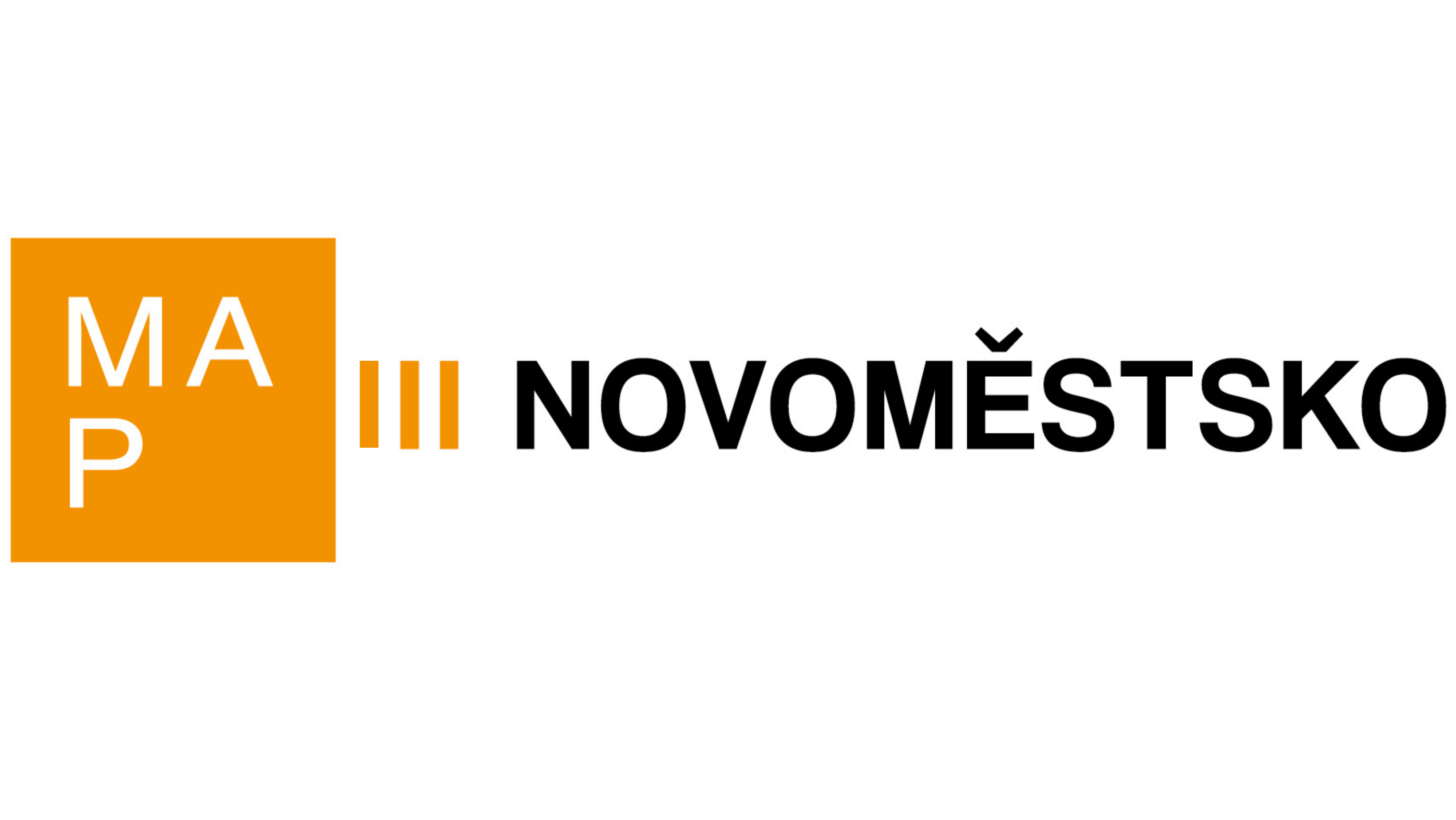 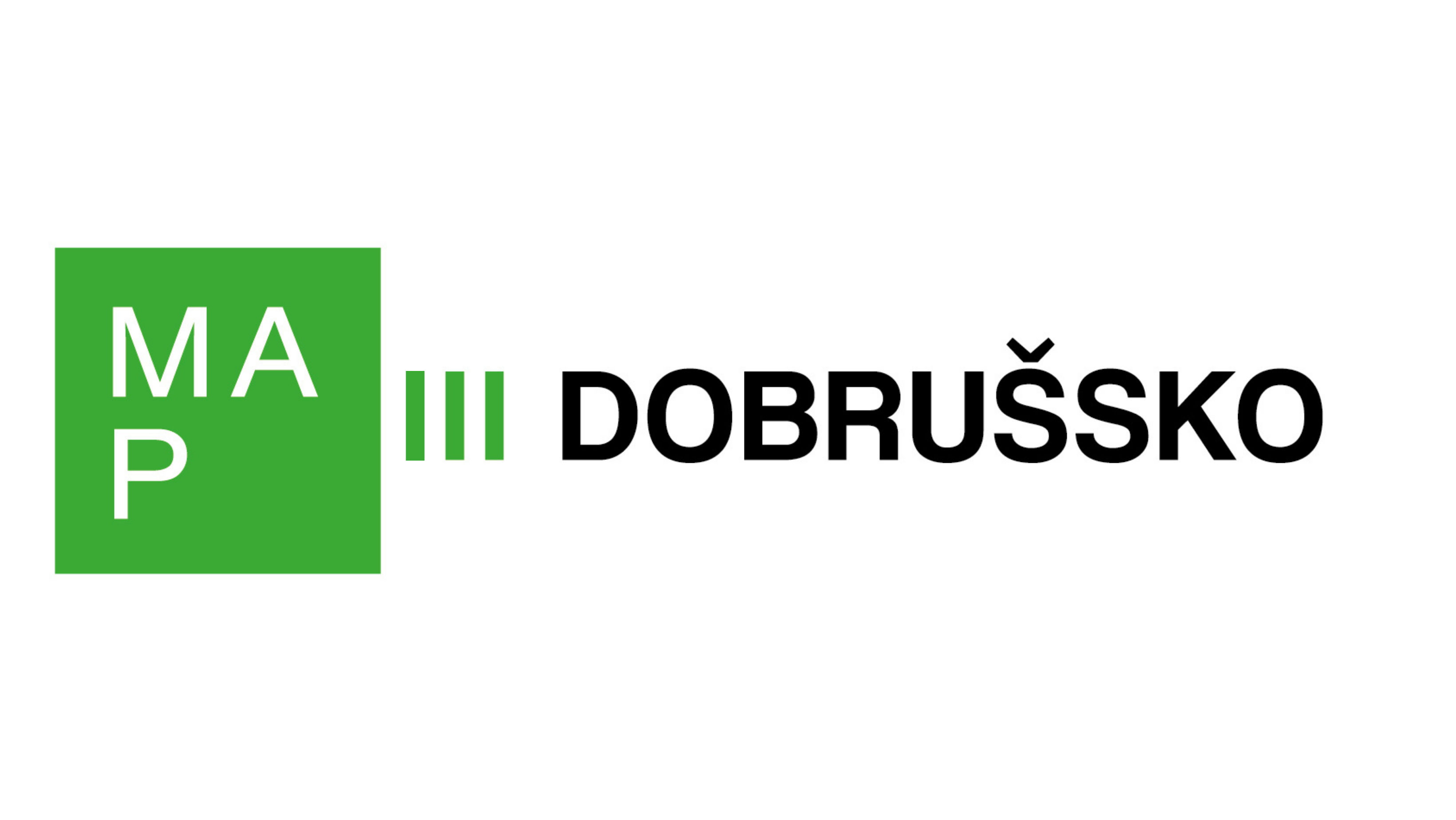 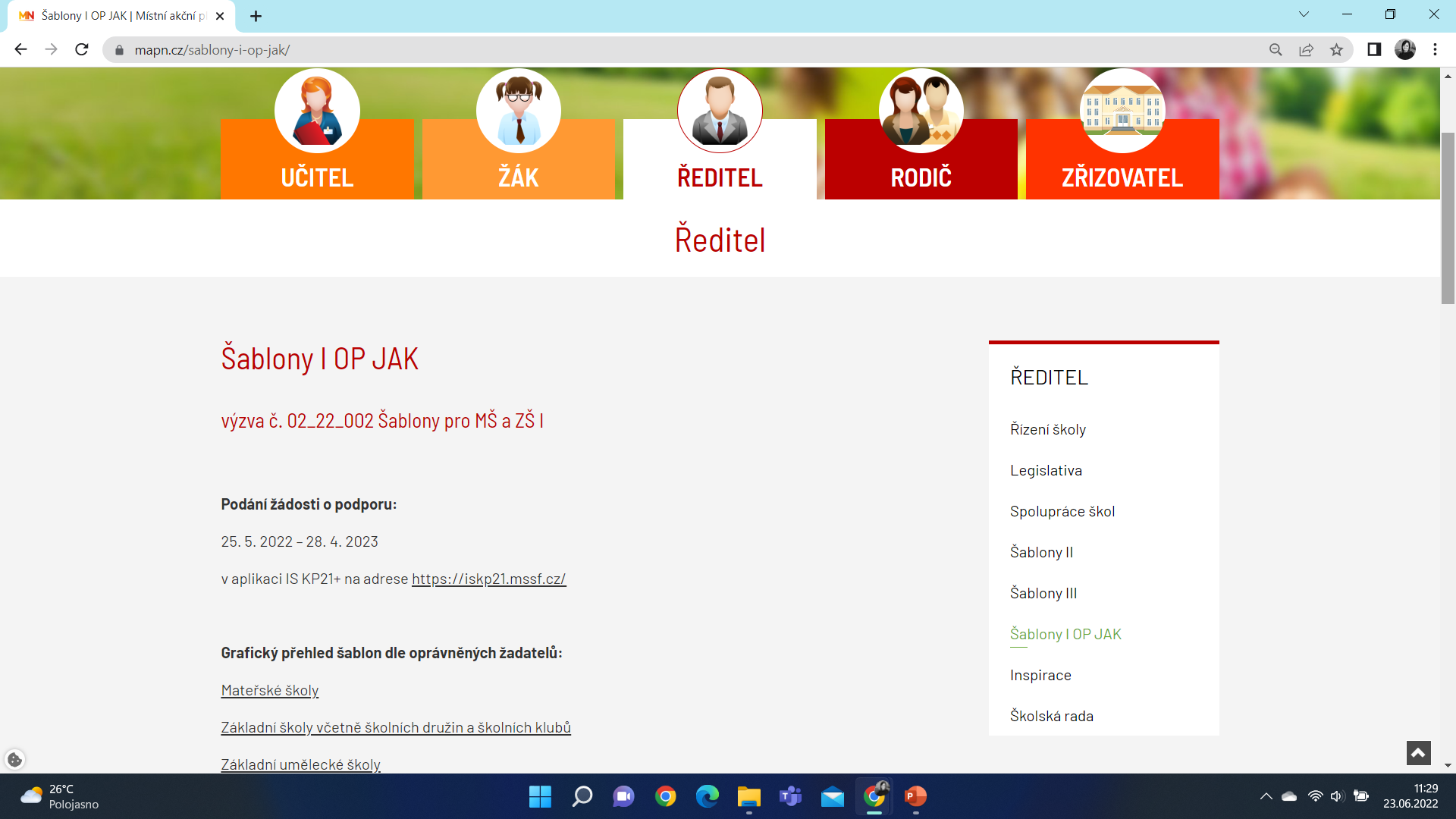 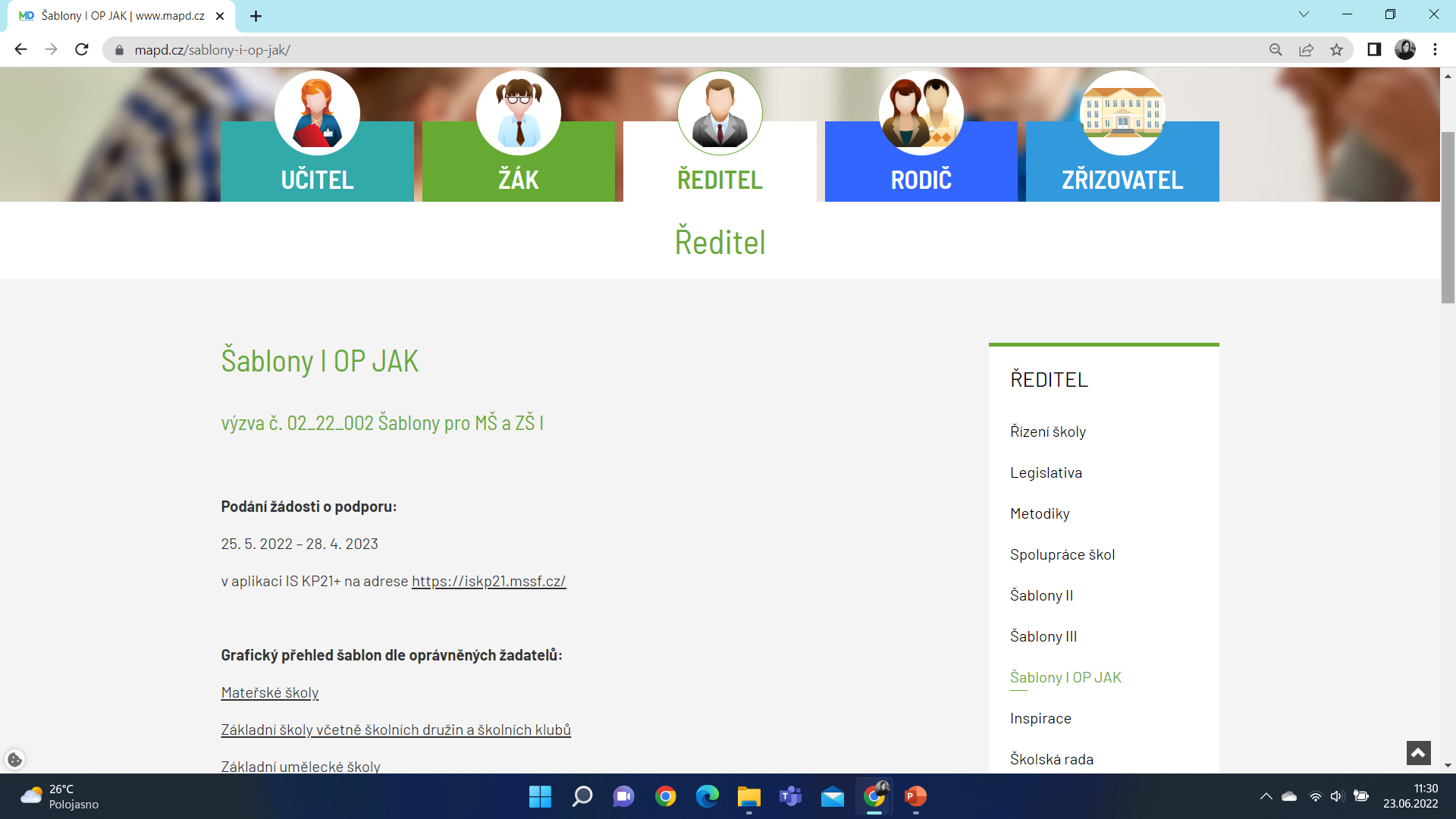 Šablony I OP JAK
Šablony I OP JAK
www.mapn.cz
www.mapd.cz
Webináře MŠMT
13.09. 2022		09:00 – 11:30 hod.		Informace a přihlášení zde
13.10. 2022		09:00 – 11:30 hod.		Informace a přihlášení zde
15.11. 2022		09:00 – 11:30 hod.		Informace a přihlášení zde
Konzultace NPI ČR
12.07. 2022	10:00 – 12:00 hod.		Informace a přihlášení zde
15.07. 2022	09:00 – 11:00 hod.		Informace a přihlášení zde
20.07. 2022	10:00 – 12:00 hod.		Informace a přihlášení zde
21.07. 2022	10:00 – 12:00 hod.		Informace a přihlášení zde
26.07. 2022	10:00 – 12:00 hod.		Informace a přihlášení zde
27.07. 2022	13:00 – 15:00 hod.		Informace a přihlášení zde
04.08. 2022	10:00 – 12:00 hod.		Informace a přihlášení zde
08.08. 2022	13:00 – 15:00 hod.		Informace a přihlášení zde
09.08. 2022	10:00 – 12:00 hod.		Informace a přihlášení zde
25.08. 2022	13:00 – 15:00 hod.		Informace a přihlášení zde
26.08. 2022	10:00 – 12:00 hod.		Informace a přihlášení zde
Mgr. Martina Čapková, martina.capkova@msmt.cz
Mgr. Lucie Karešová, lucie.karesova@msmt.cz

Další informace o OP JAN AMOS KOMENSKÝ (2021-2027) 
jsou dostupné na webových stránkách OPJAK.cz